Figure 1. A schematic drawing to explain the experimental paradigm. PRV was injected into the whisker representation ...
Cereb Cortex, Volume 15, Issue 4, April 2005, Pages 378–384, https://doi.org/10.1093/cercor/bhh140
The content of this slide may be subject to copyright: please see the slide notes for details.
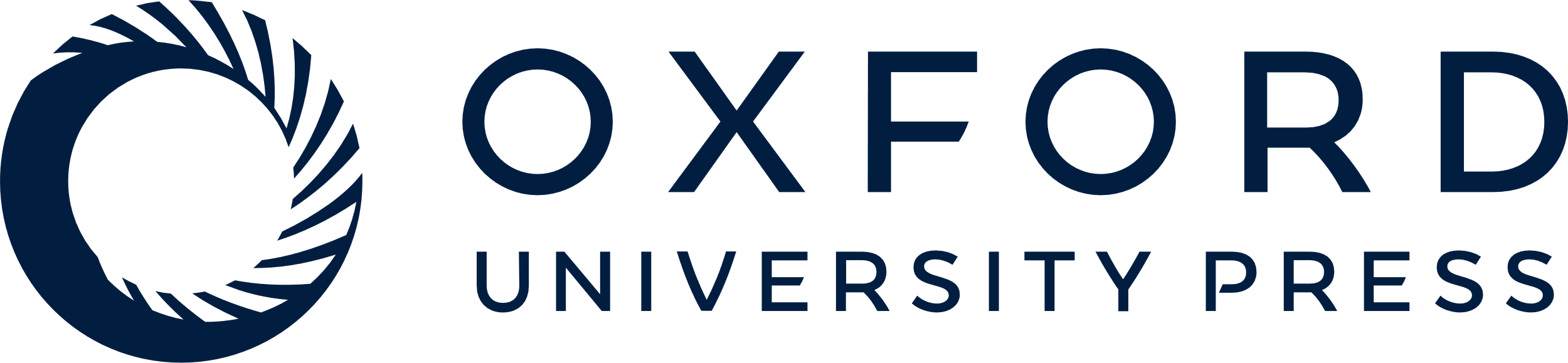 [Speaker Notes: Figure 1. A schematic drawing to explain the experimental paradigm. PRV was injected into the whisker representation area in the left motor cortex (MIipsi). PRV-immunoreactive (PRV-IR) neurons were counted in five consecutive 50 μm wide coronal sections of both hemispheres (as shown in the right hemisphere: MIcontra). To facilitate the analysis, the photomicrographs of the five coronal sections (forming the 250 μm wide bands of the cortices) were divided in the mediolateral direction into six 300 μm wide areas (on the coronal surface): L1 = L2 = L3 = M1 = M2 = M3 = 300 μm. The numbers of PRV-IR cells obtained in five sham-operated and five n7x animals were quantified according to this cortical division. In one animal each in both the sham-operated and the n7X group, serial sections (50 μm wide) of the rostral part of both hemispheres were made (also as shown in the right hemisphere: MIcontra). The PRV-IR neurons were counted in every sixth section in these two animals. The three-dimensional distributions of the PRV-IR neurons in Figure 5 were constructed on the basis of these studies. Scissors plus arrow denotes the right side facial nerve cut. The divisions (L3–M3 in the left hemisphere, the labeling of the 50 μm wide cortical slides and the mark of every sixth section in the rostral half of the right hemisphere) serve only for demonstration and, of course, are not proportionate in this schematic drawing.


Unless provided in the caption above, the following copyright applies to the content of this slide: Cerebral Cortex V 15 N 4 © Oxford University Press 2004; all rights reserved]